Основные направления развития государственной итоговой аттестации в 2018 году
Елистратова Татьяна Сергеевна,
начальник отдела дошкольного
 и общего образования
Нормативные правовые акты
Проект приказа Минобрнауки России «О внесении изменений в Порядок проведения ГИА-9» находится на общественном обсуждении, на Федеральном портале проектов НПА (http://regulation.gov.ru/). Срок общественного обсуждения до 27 октября 2017 г.
Проекты приказов Минобрнауки России о расписании ЕГЭ, ОГЭ, ГВЭ-9 и ГВЭ-11 в 2018 году находится на общественном обсуждении, на Федеральном портале проектов НПА (http://regulation.gov.ru/). Срок общественного обсуждения до 25 октября 2017 г.
Проект расписания на 2018 год также размещен на портале ЕГЭ http://www.ege.edu.ru
Порядок проведения ГИА-11 № 1400 от 26.12.2013: 
! СОЗДАНА рабочая группа Рособрнадзора 
(в состав рабочей группы входят сотрудники Рособрнадзора, ФЦТ, ФИПИ; 
к работе группы будут привлечены эксперты из числа представителей 7 ОИВ)
Проведение апробации по итоговому собеседованию по русскому языку в 9 классе
Проект приказа 
«О проведении мониторинга качества 
образования» за подписью О.Ю. Васильевой 
направлен в Минобрнауки России.
В проект приказа включено: 
проведение в школах мониторинга уровня 
владения устной речью обучающимися 9 классов 
в форме итогового собеседования по русскому языку 
в период с 14 февраля по 16 февраля 2018 года.
Результаты апробации 
не будут влиять на допуск к ГИА-9.
Методические рекомендации
по итоговому сочинению (изложению) 
в 2017/18 учебном году
Направлены в РУО письмо РОН 
от 12.10.2017 № 10-718
МР размещены на портале ЕГЭ http://www.ege.edu.ru
по проведению ГИА-9 и ГИА-11
Направление в ноябре 2017 года проектов 
новых редакций МР в адрес регионов для обсуждения
Повторная доработка МР по итогам обсуждения проектов в регионах
Дата выхода новых редакций МР и направление 
их в регионы –декабрь 2017 года
письмо РОН от 12.10.2017 № 10-718
Сочинение/изложение
«Указанное заявление подается выпускниками прошлых лет лично или их родителями (законными представителями) на основании документа, удостоверяющего их личность, или уполномоченными лицами на основании документа, удостоверяющего их личность, и оформленной в установленном порядке доверенности».

Включение процедуры удаления участников итогового сочинения (изложения), а также об организации перепроверки отдельных сочинений (изложений) по итогам проведения сочинения (изложения)»

Внесено уточнение первой части инструктажа в части удаления участников с итогового сочинения (изложения): «Первая часть инструктажа проводится до 10.00 по местному времени и включает в себя информирование участников о порядке проведения итогового сочинения (изложения), в том числе о случаях удаления с итогового сочинения (изложения)
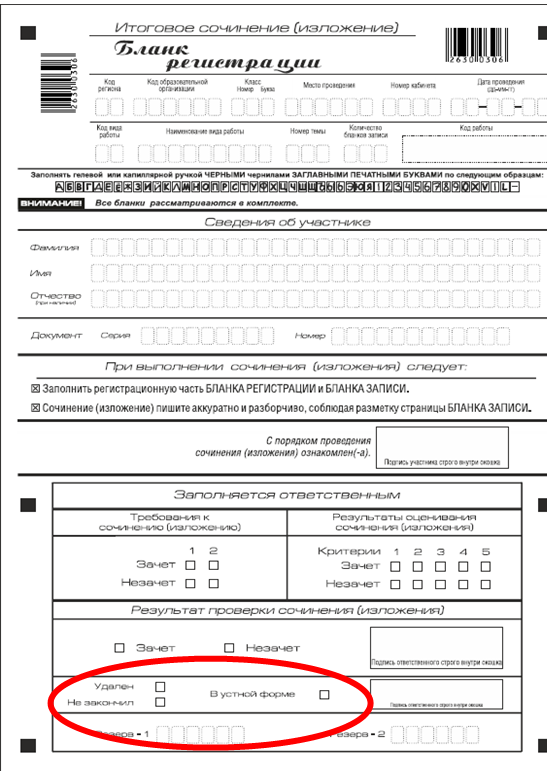 Бланк регистрации:
-       расширены поля серии и номера
        документа, удостоверяющего      
        личность; 
         
-      удалено поле «Пол»; 

 -   добавлены поля «Удален»,  «Не закончил», «В устной форме», а также поле для подписи члена комиссии образовательной  организации для подтверждения внесения отметок в указанные поля.
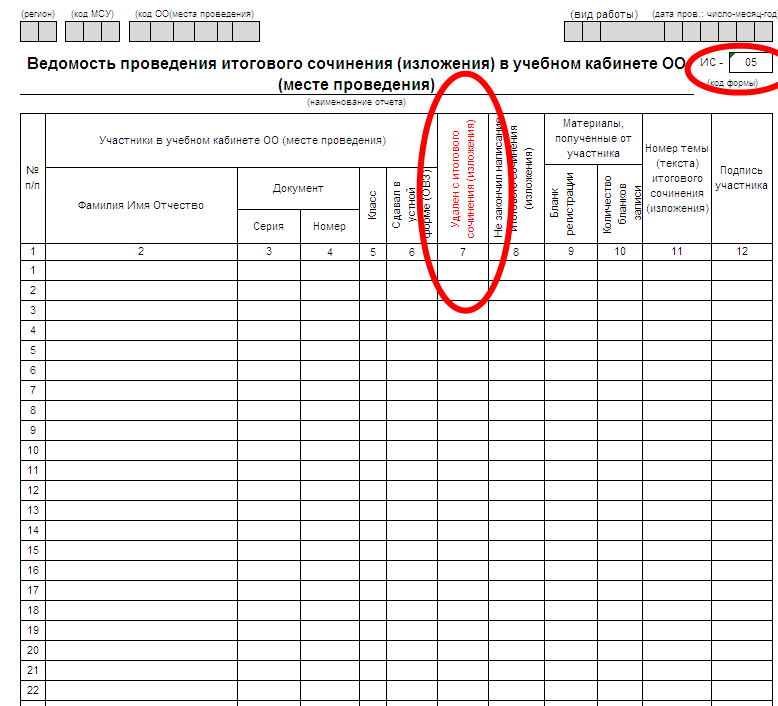 Срок действия
Итоговое сочинение (изложение) 
как допуск к ГИА – бессрочно
Нововведения в ГИА 2018 года
МР по организации доставки ЭМ для проведения ГИА в форме ЕГЭ в субъекты Российской Федерации
Сборник форм для проведения ГИА-11
Печать полного комплекта 
черно-белых экзаменационных материалов
МР по подготовке и проведению ЕГЭ в ППЭ
Правила заполнения бланков  ЕГЭ
МР по подготовке, проведению и обработке материалов ЕГЭ в РЦОИ субъектов Российской Федерации
2 ноября 2017 года
(участвуют 7 ППЭ г.Улан УДЭ)
16.04.2018-11.05.2018
Тренировочные мероприятия
14 марта 2018 года
17 мая 2018 года
Самостоятельные тренировочные мероприятия
Всероссийская тренировка 
        по технологии печати полного комплекта экзаменационных материалов в аудиториях ППЭ
Подготовка кадров ППЭ к проведению 
ЕГЭ в 2018 году
С 1 декабря запуск Учебного портала edu.rustest.ru – конец 2017 года
Категории обучающих материалов
Категории специалистов, 
обучающихся на портале
Тренажеры ПО
Обучающие видеоролики
Учебные дистанционные курсы
Технические специалисты ППЭ
Организаторы в и  вне аудитории
Члены ГЭК
Руководители ППЭ
Приоритетные задачи на 2018 год
Охват системы онлайн видеонаблюдения не ниже уровня 2017 года
Подготовка к переходу на технологию печати ЭМ во всех ППЭ
Организация работы с вузами по привлечению студентов к приведению ГИА
Эффективная информационная работа
Спасибо за внимание!